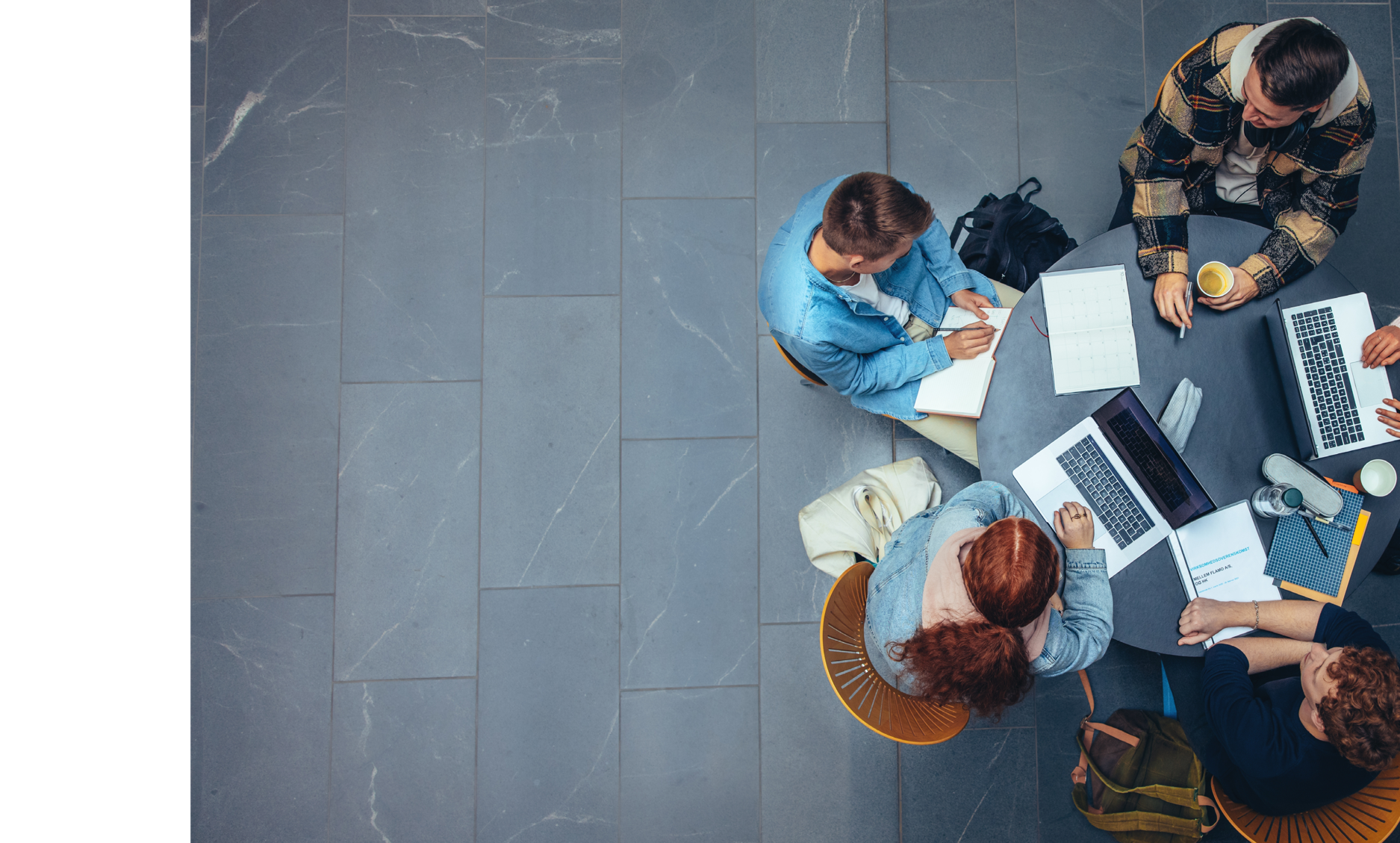 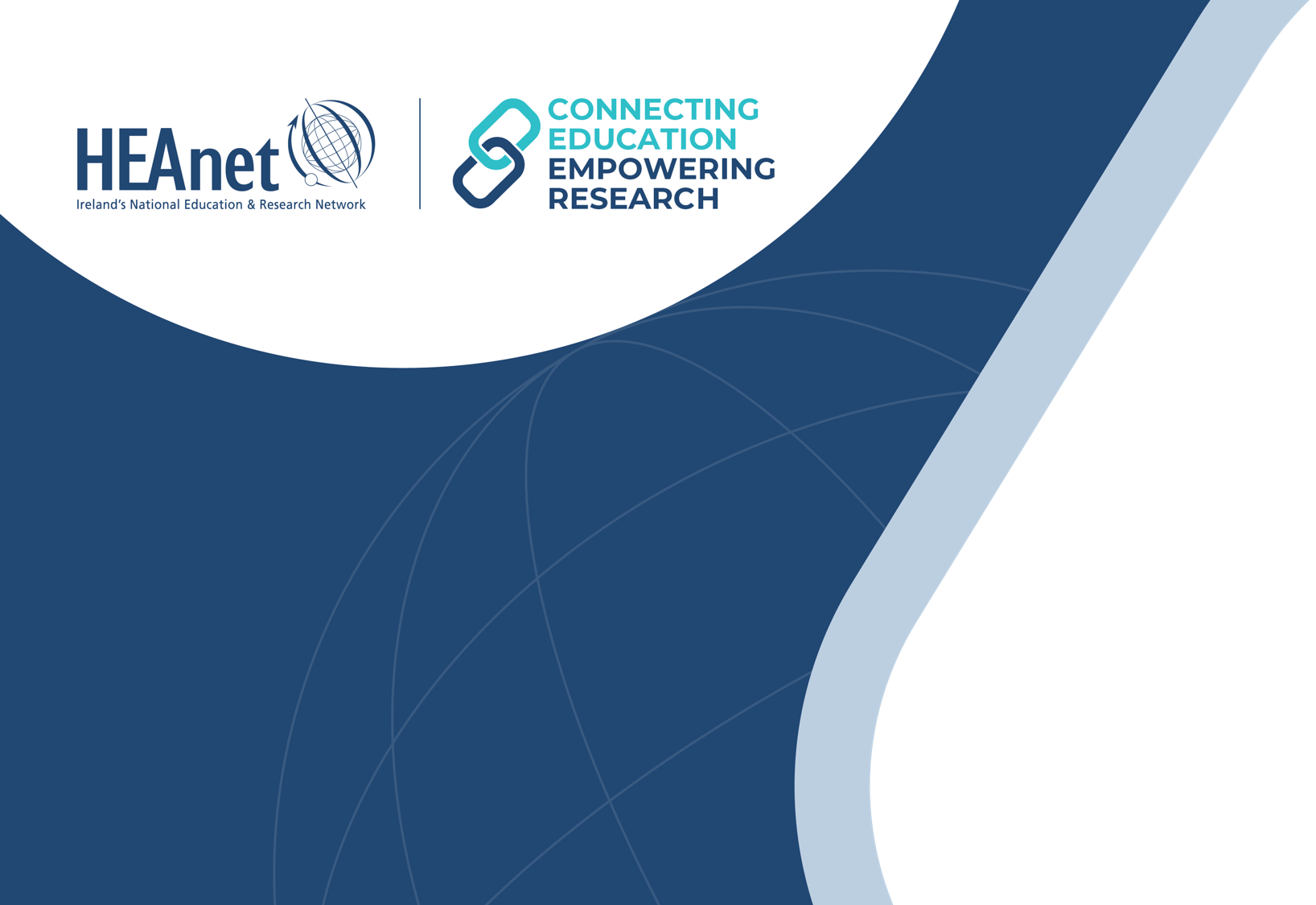 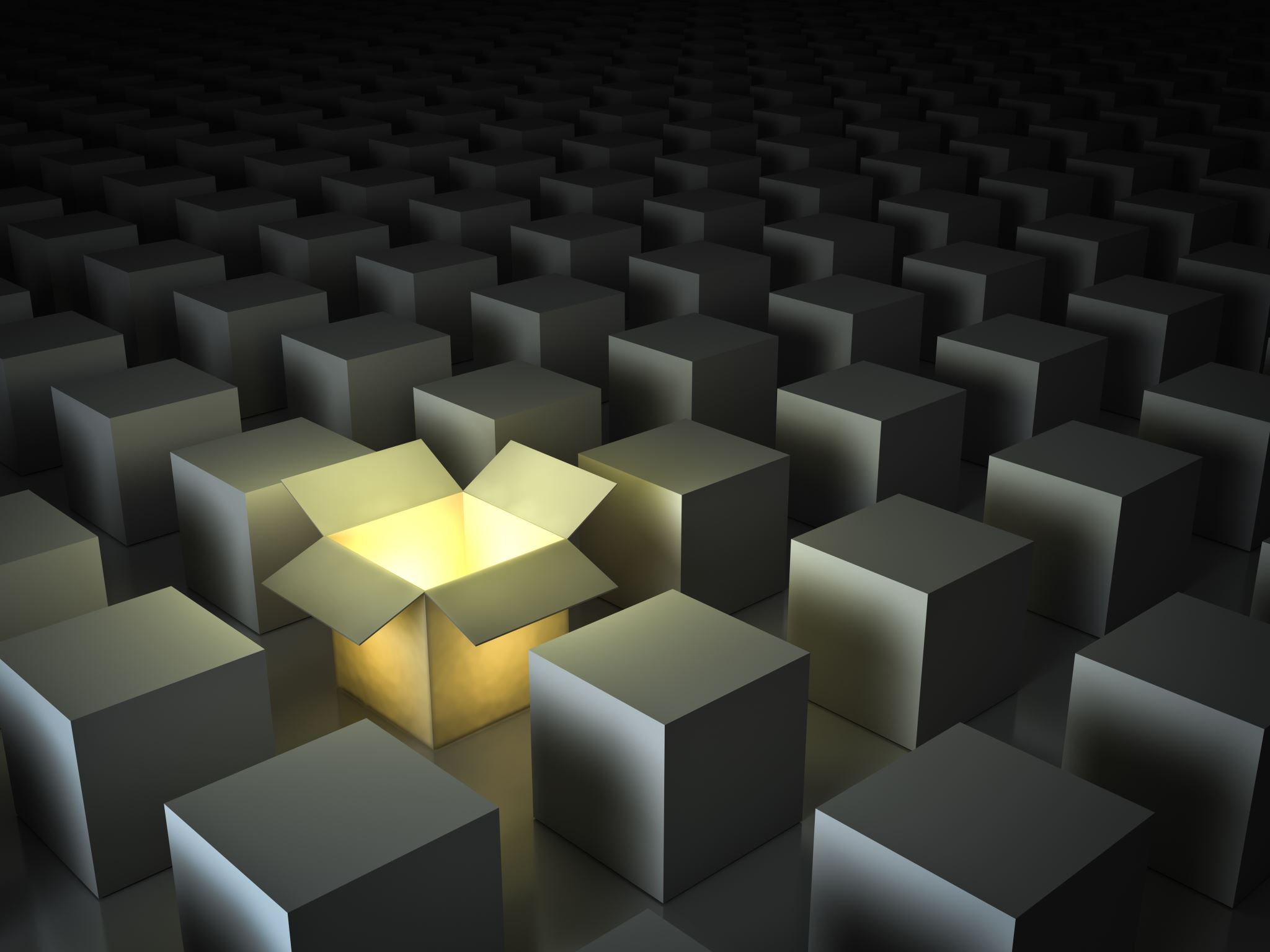 Communication Plan 
for ICT Nerds 
Barbara Carroll, 12/06/2025
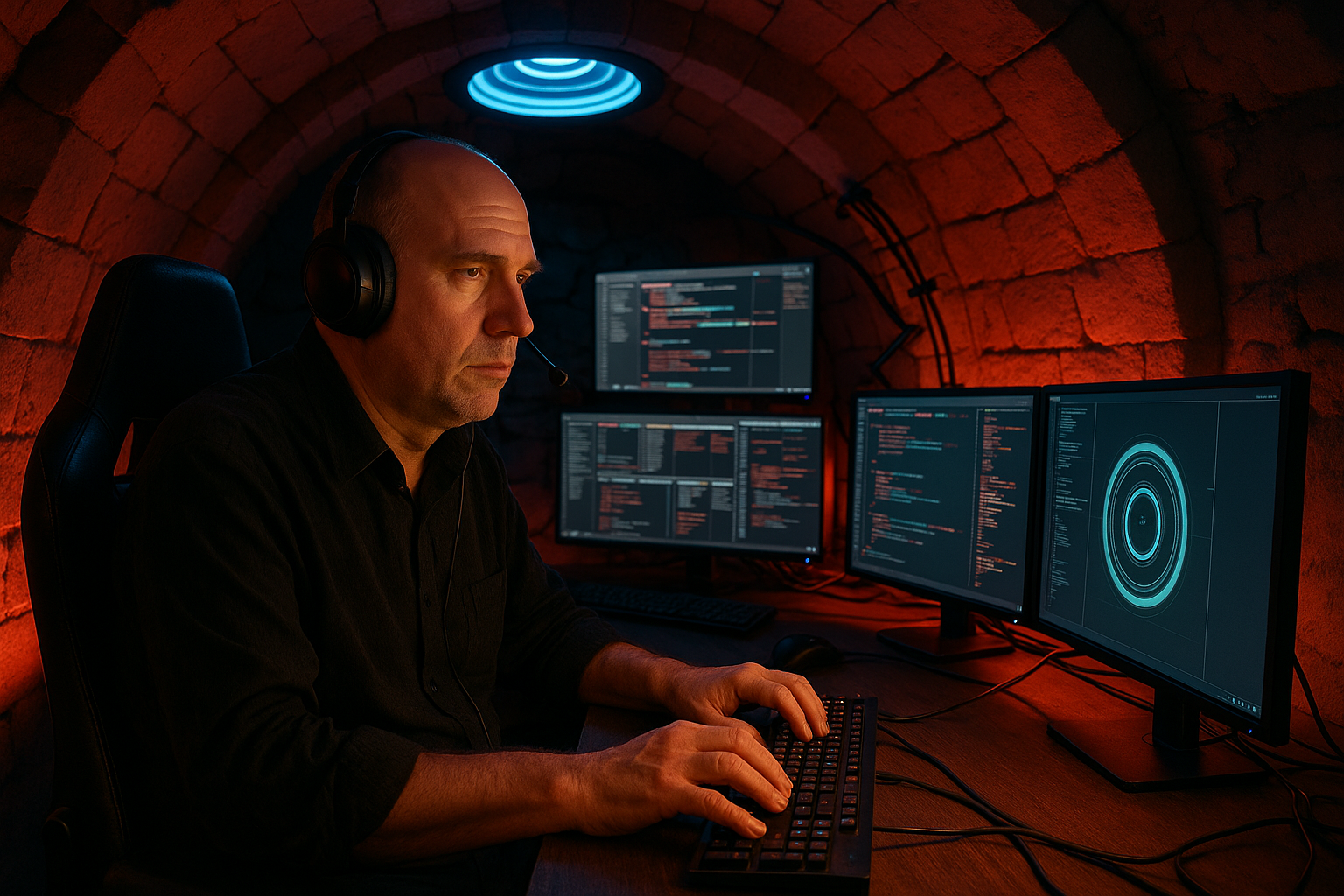 “Work in silence and let the success make the noise”
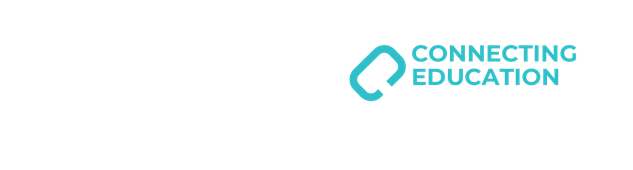 *AI Generated Image
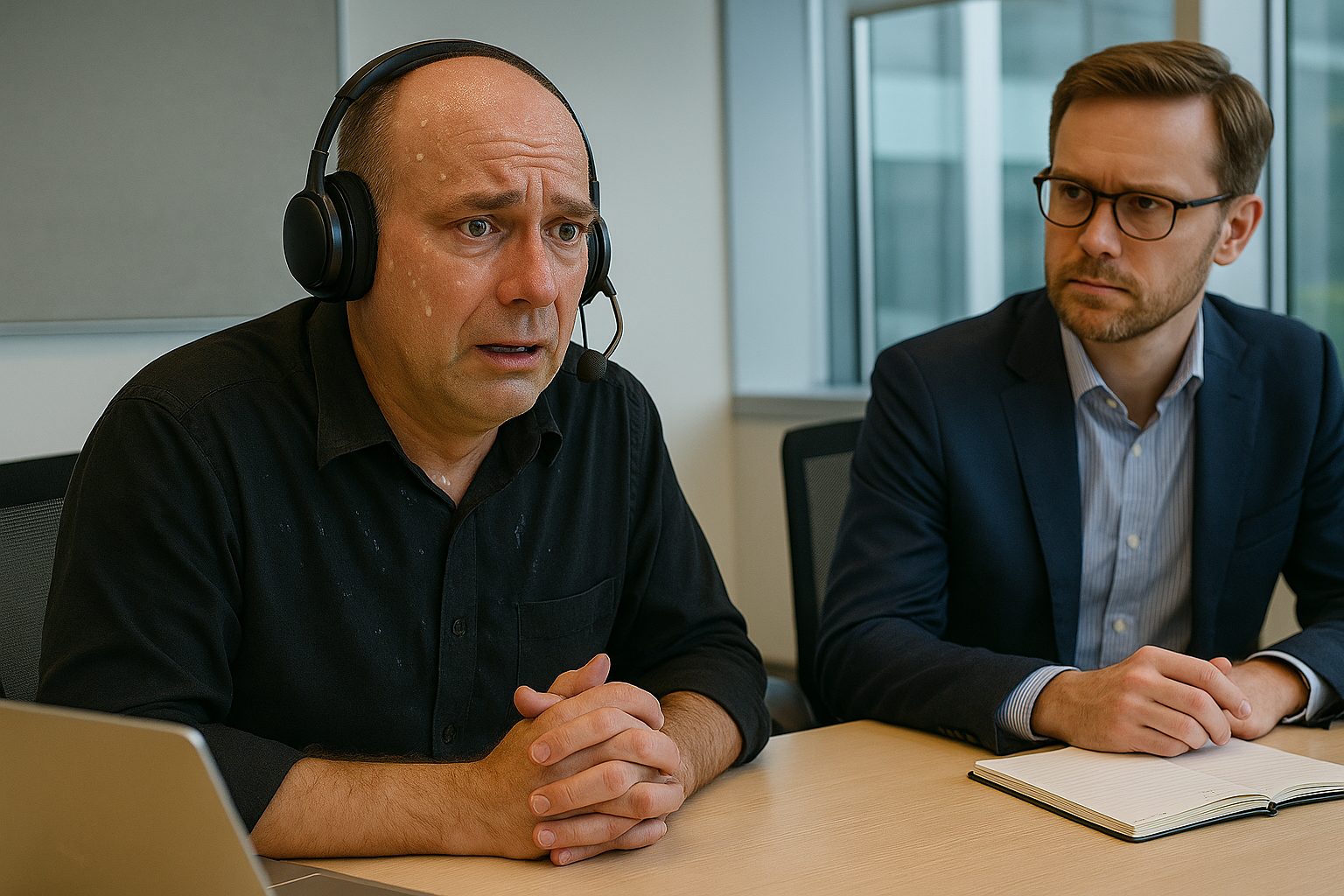 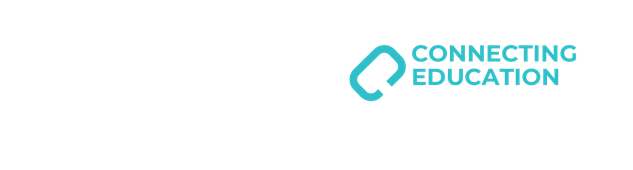 *AI Generated Image
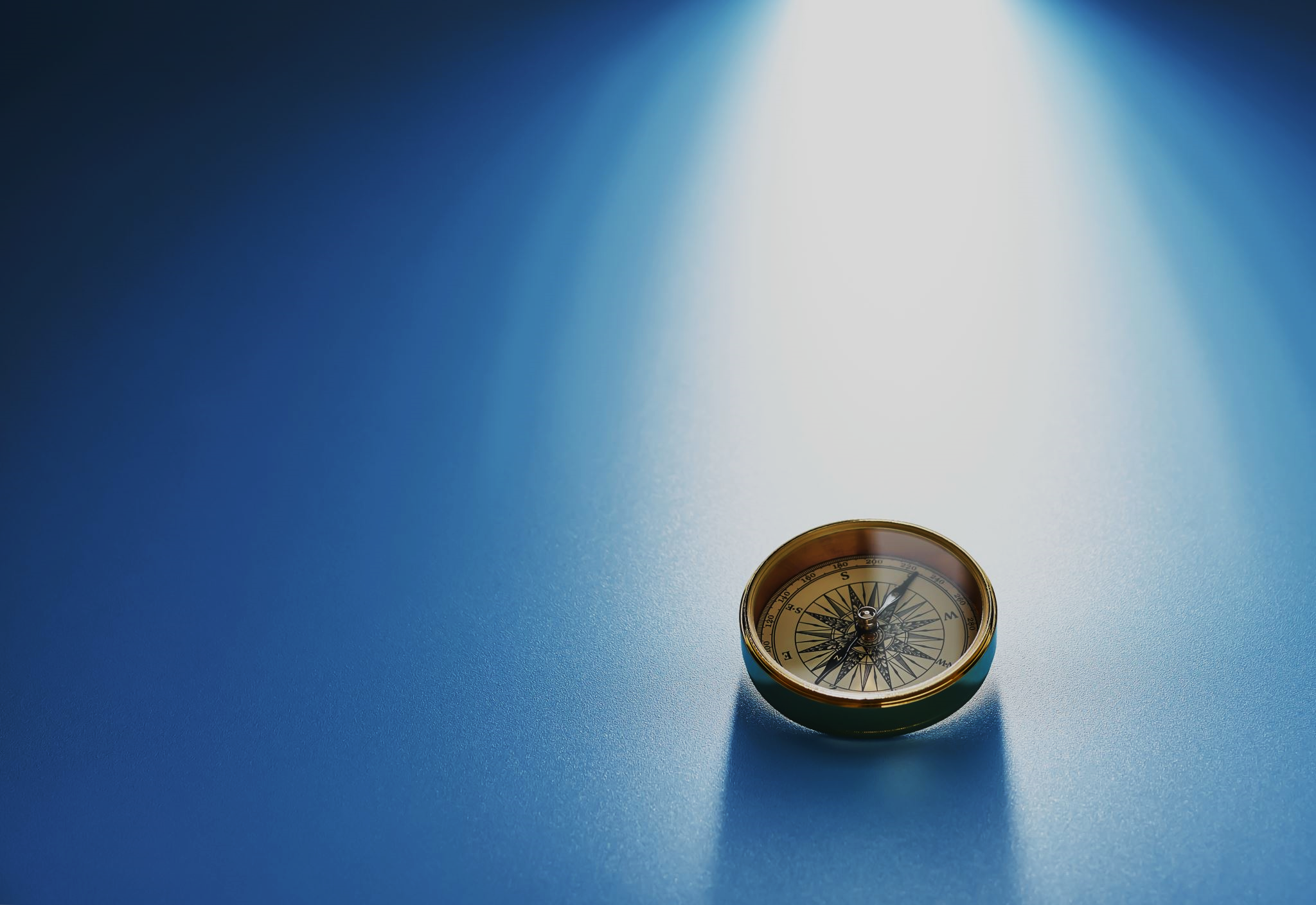 WHO?

WHEN?

WHAT?
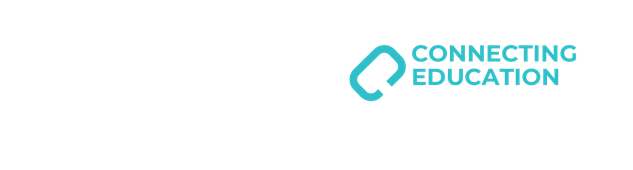 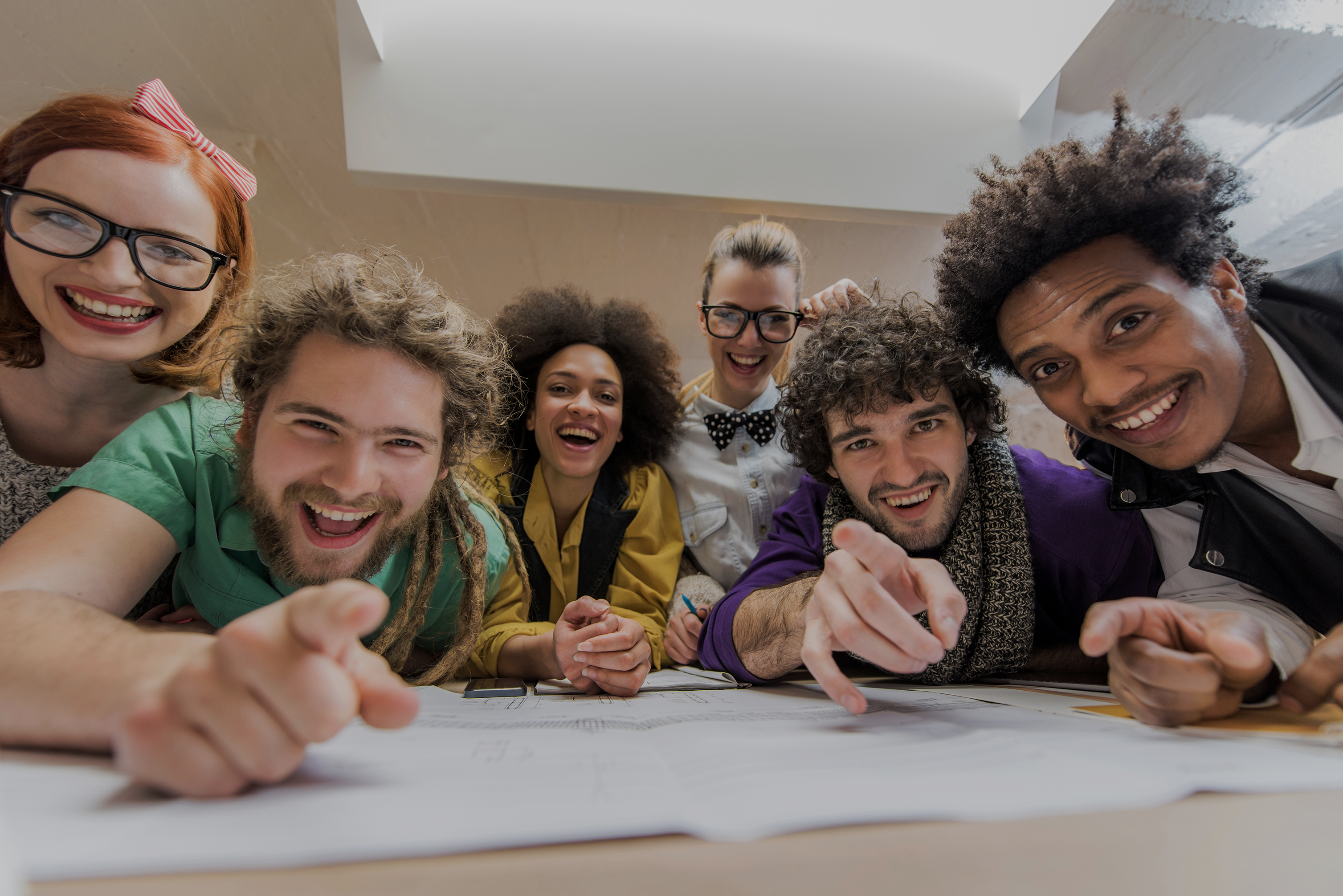 WHO?
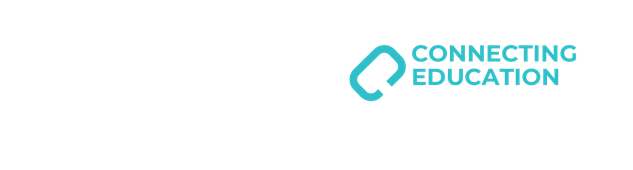 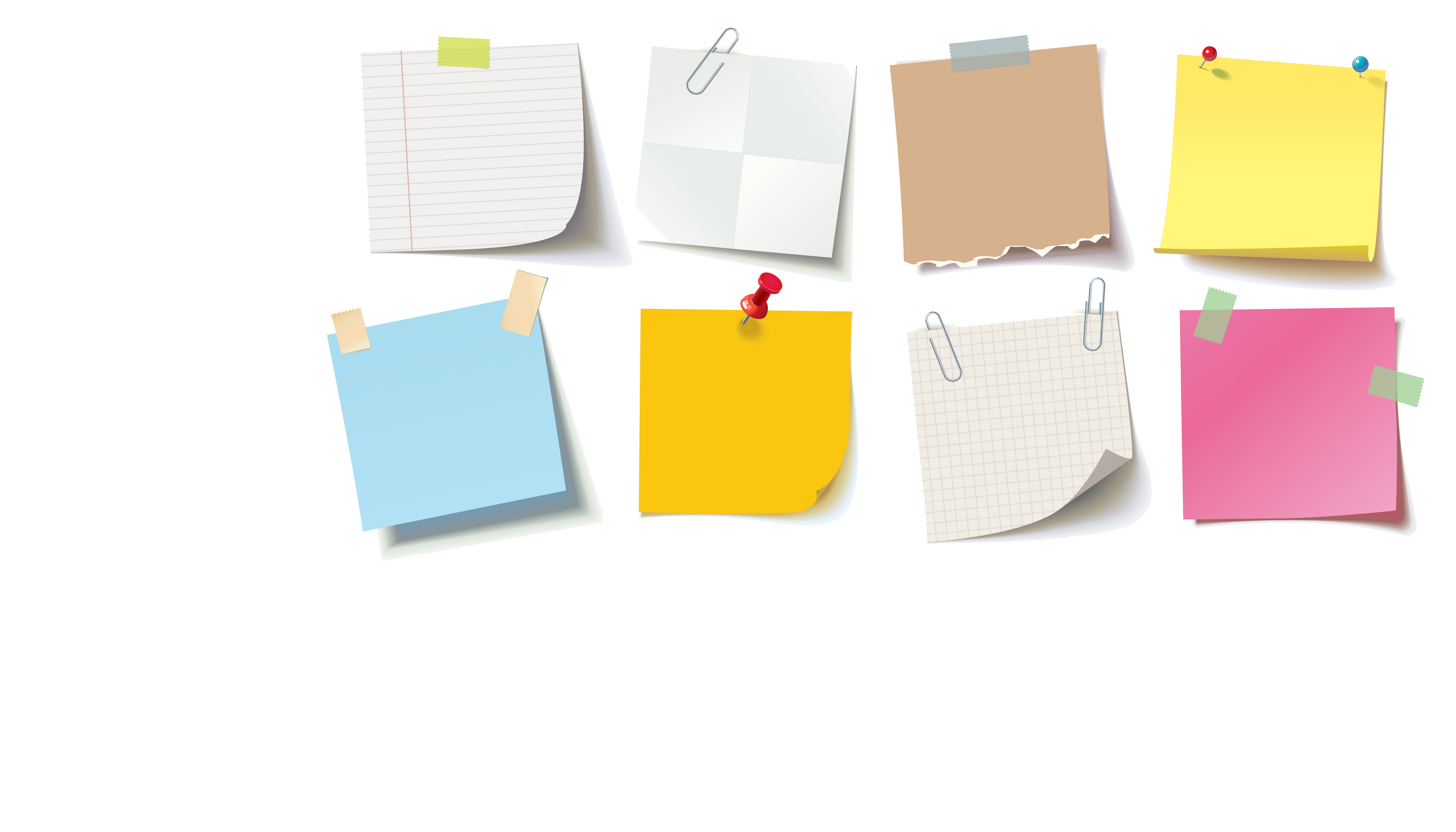 My team
My manager
End users
Clients
GÉANT SIG/TF
Product manager
Innovation manager
GÉANT Team
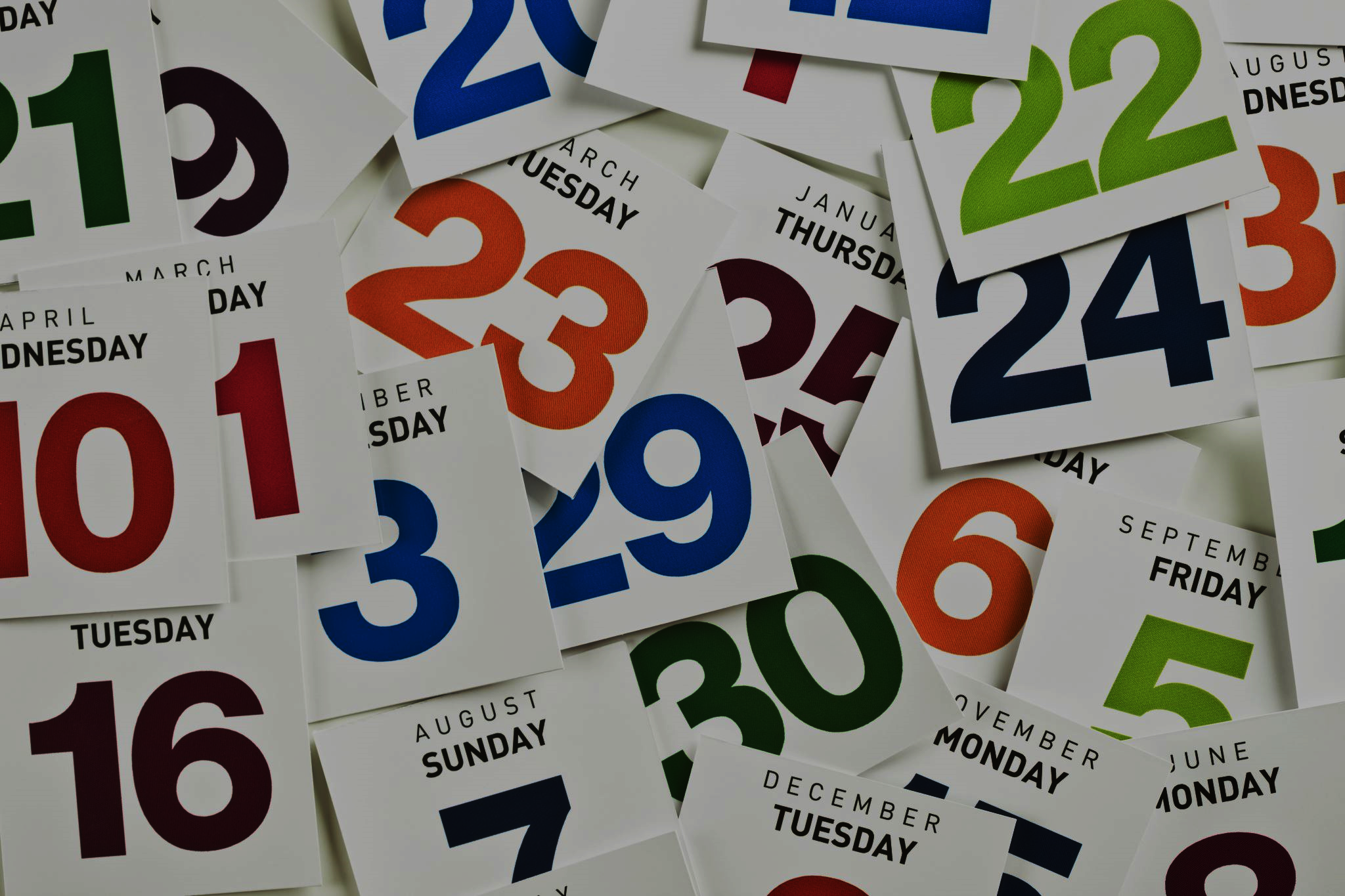 WHEN?
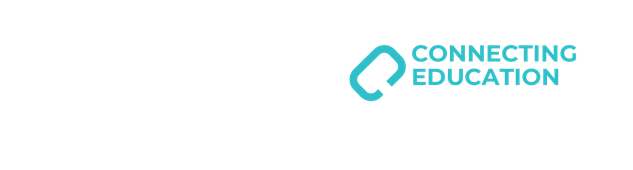 Internal Stakeholders
External Stakeholders
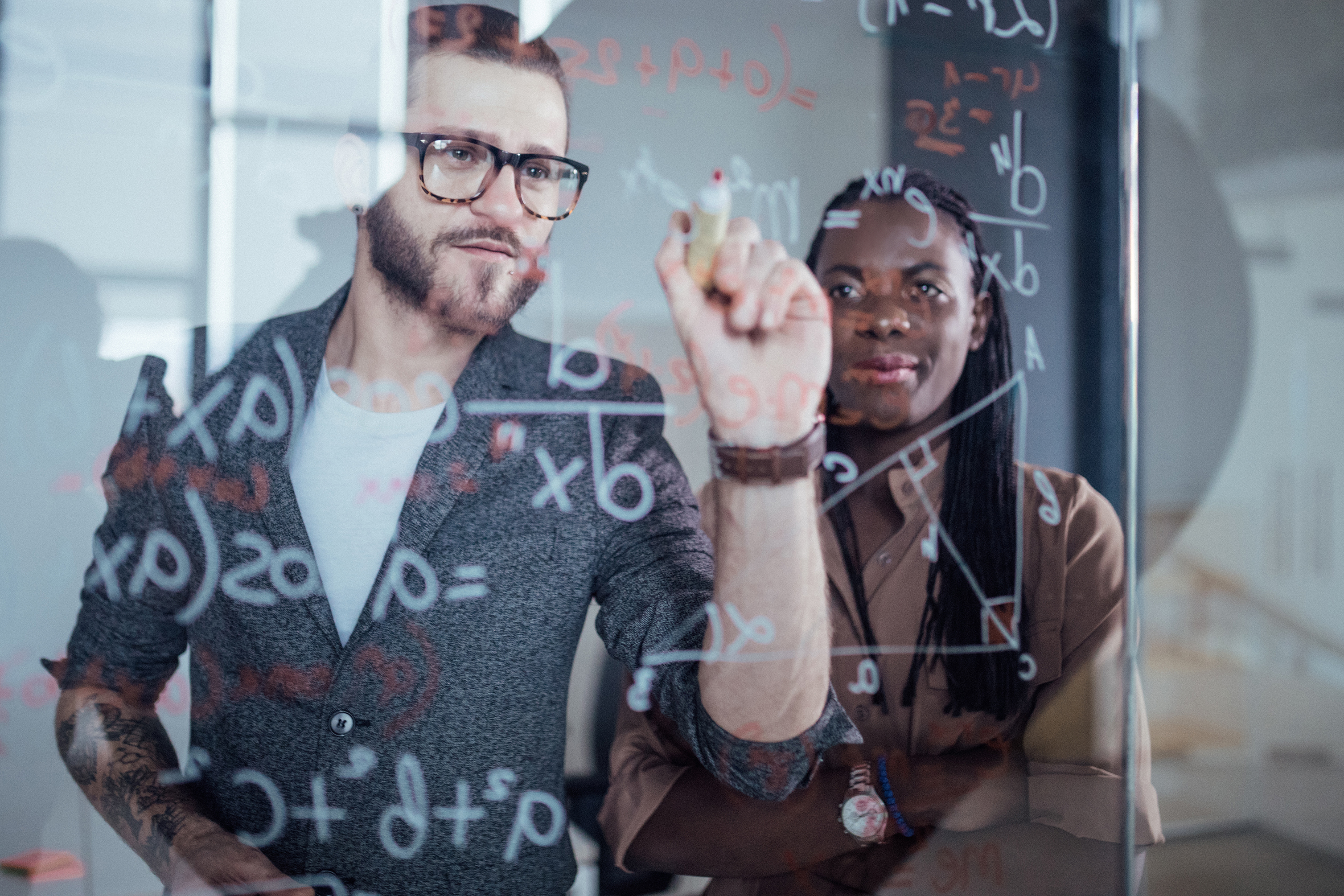 WHAT?
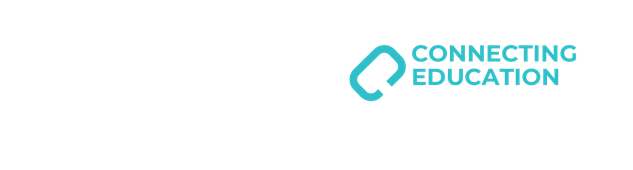 Human to Human (H2H)
*AI Generated Image
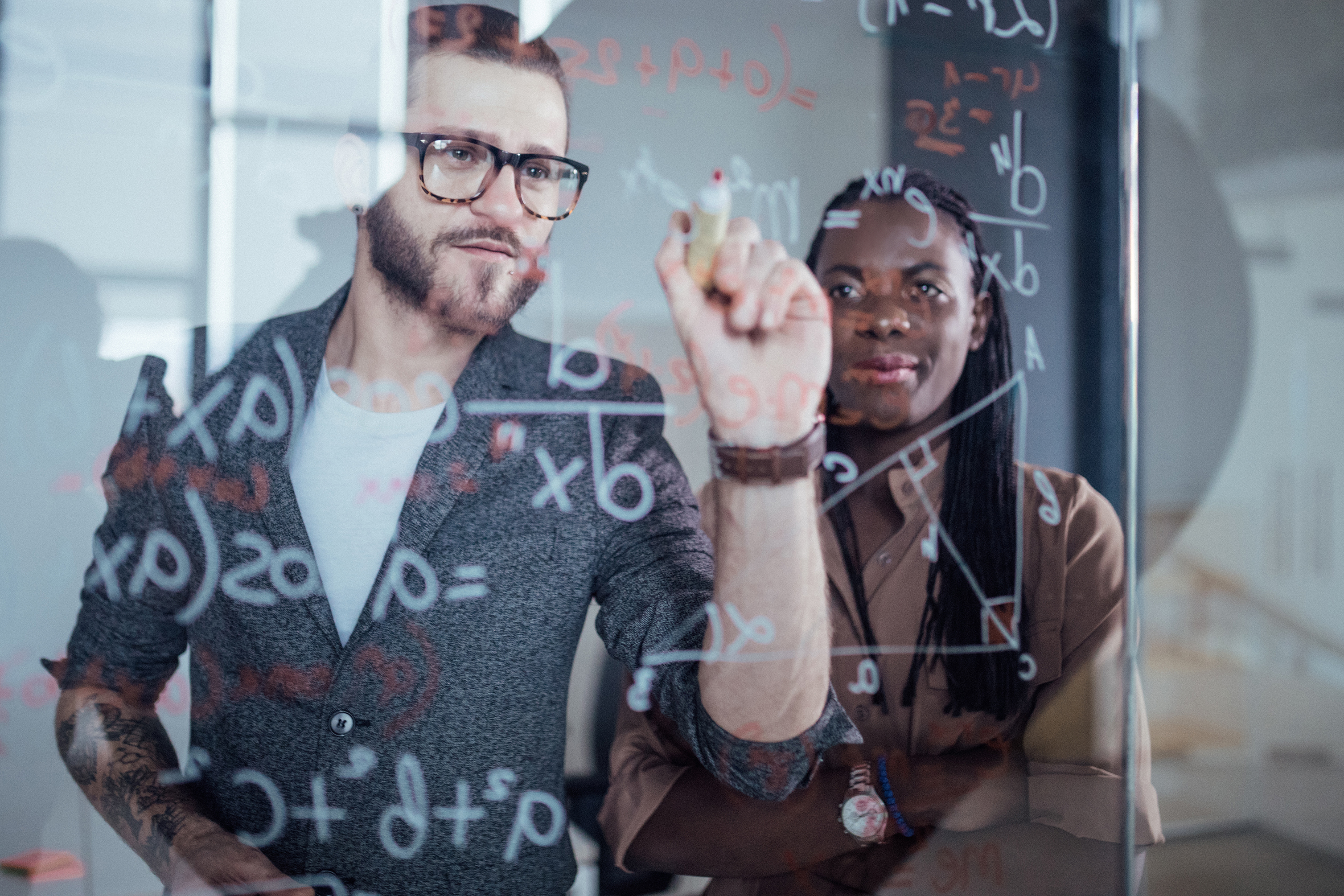 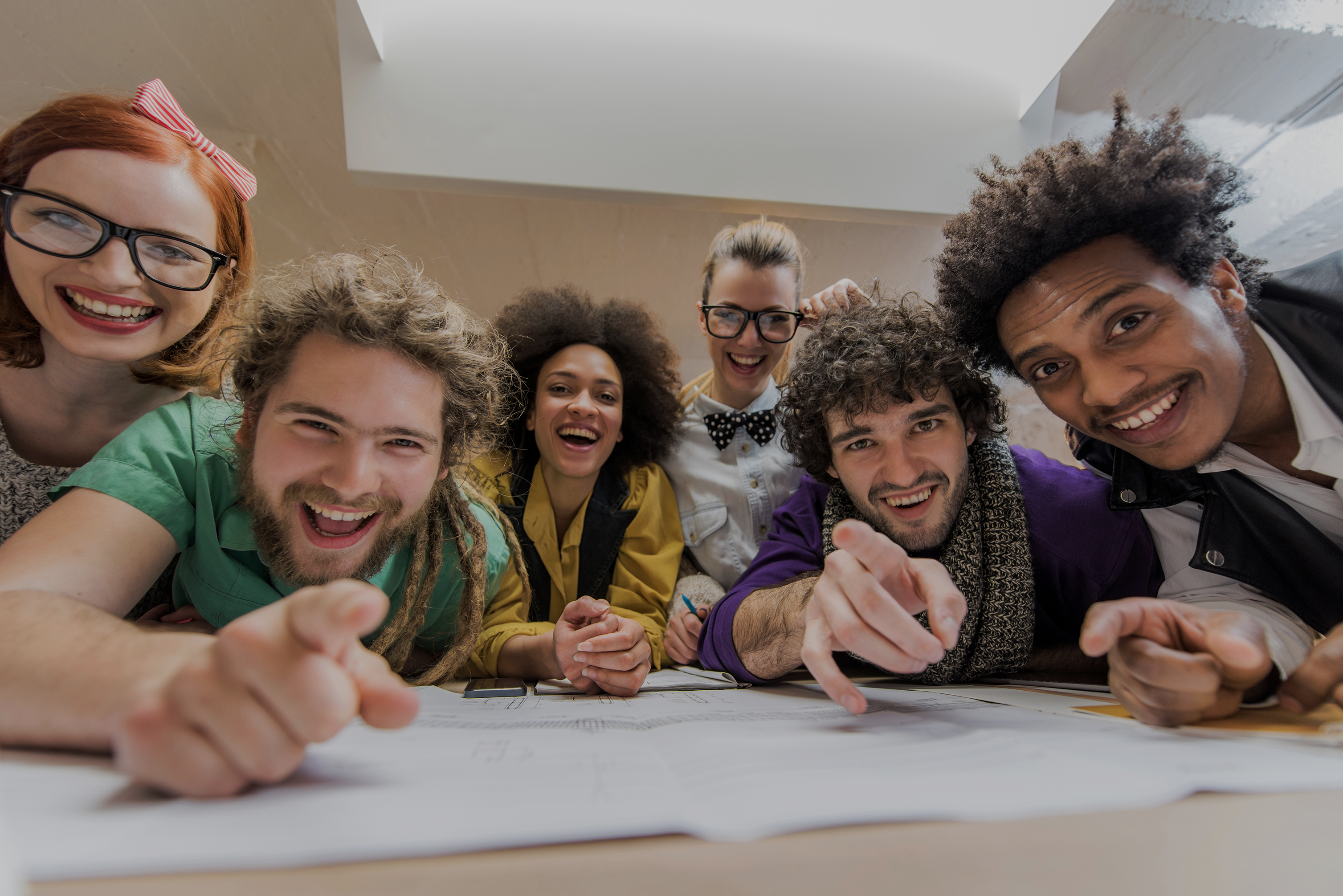 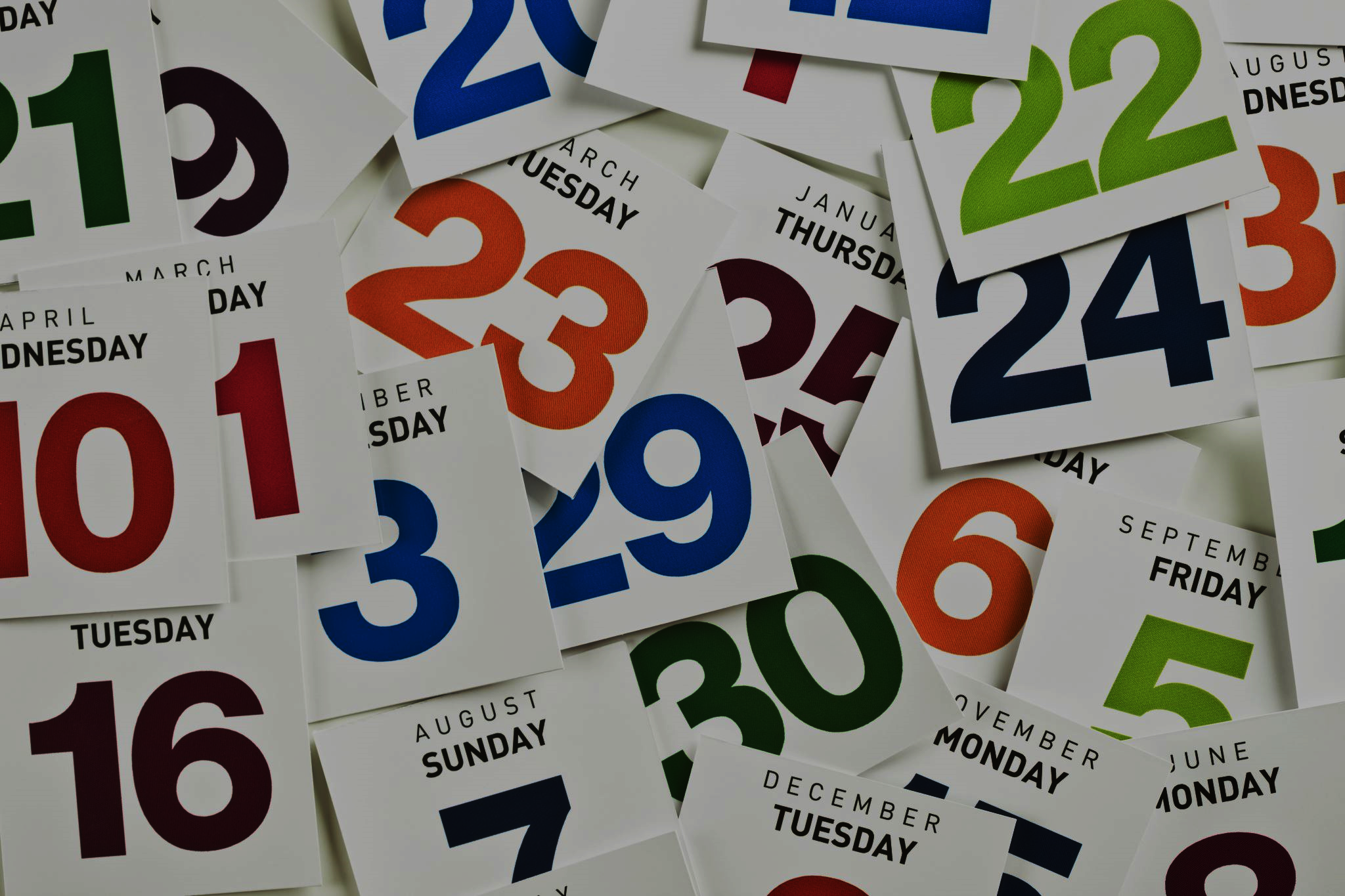 WHEN?
WHAT?
WHO?
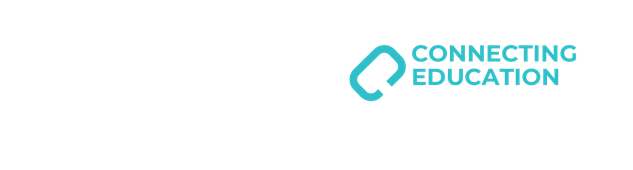 *AI Generated Image
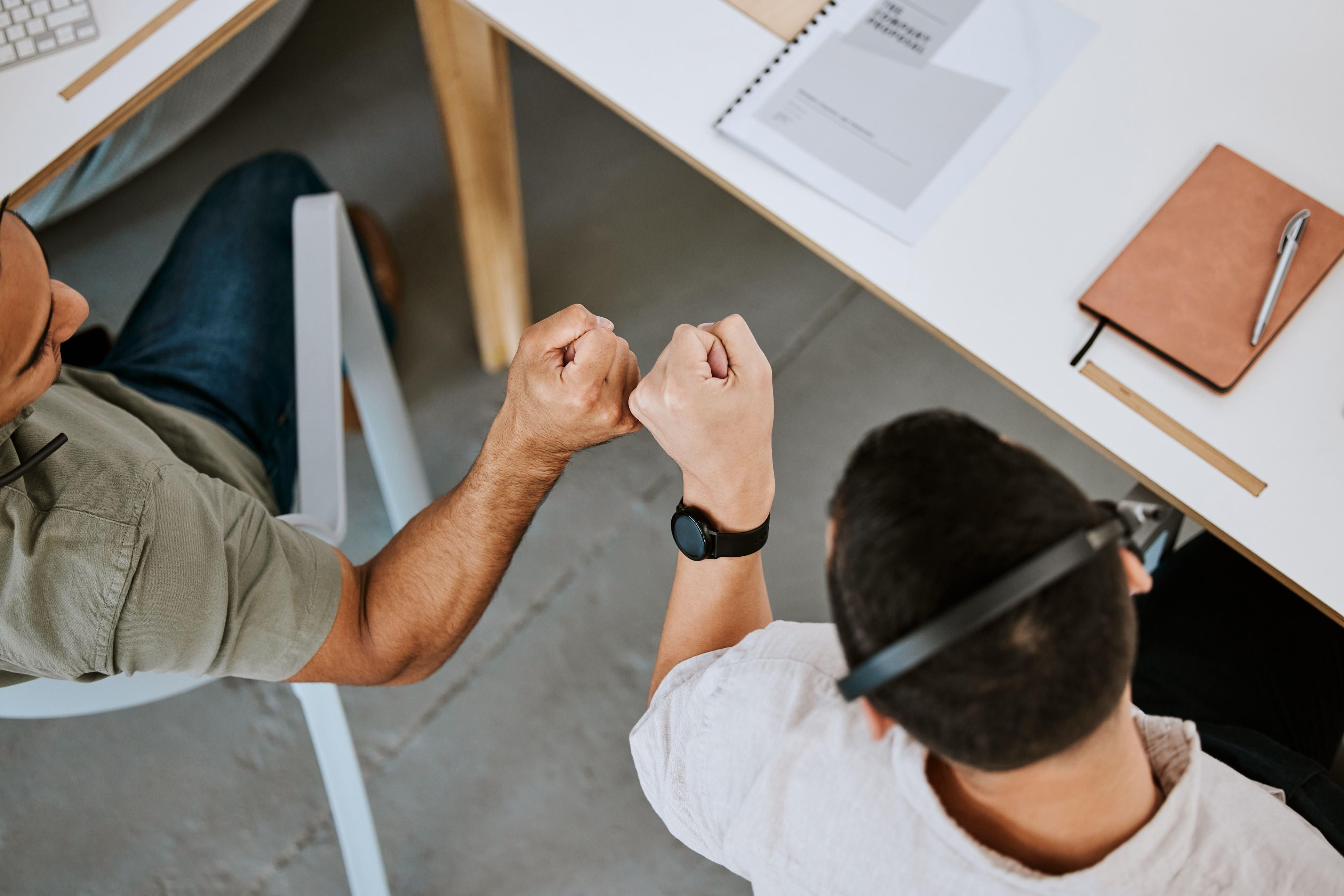 WHEN IN DOUBT…
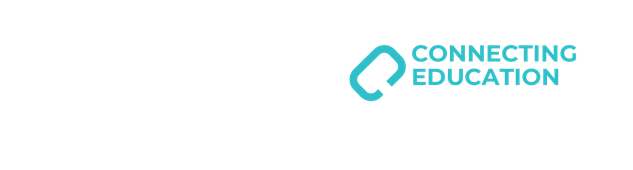 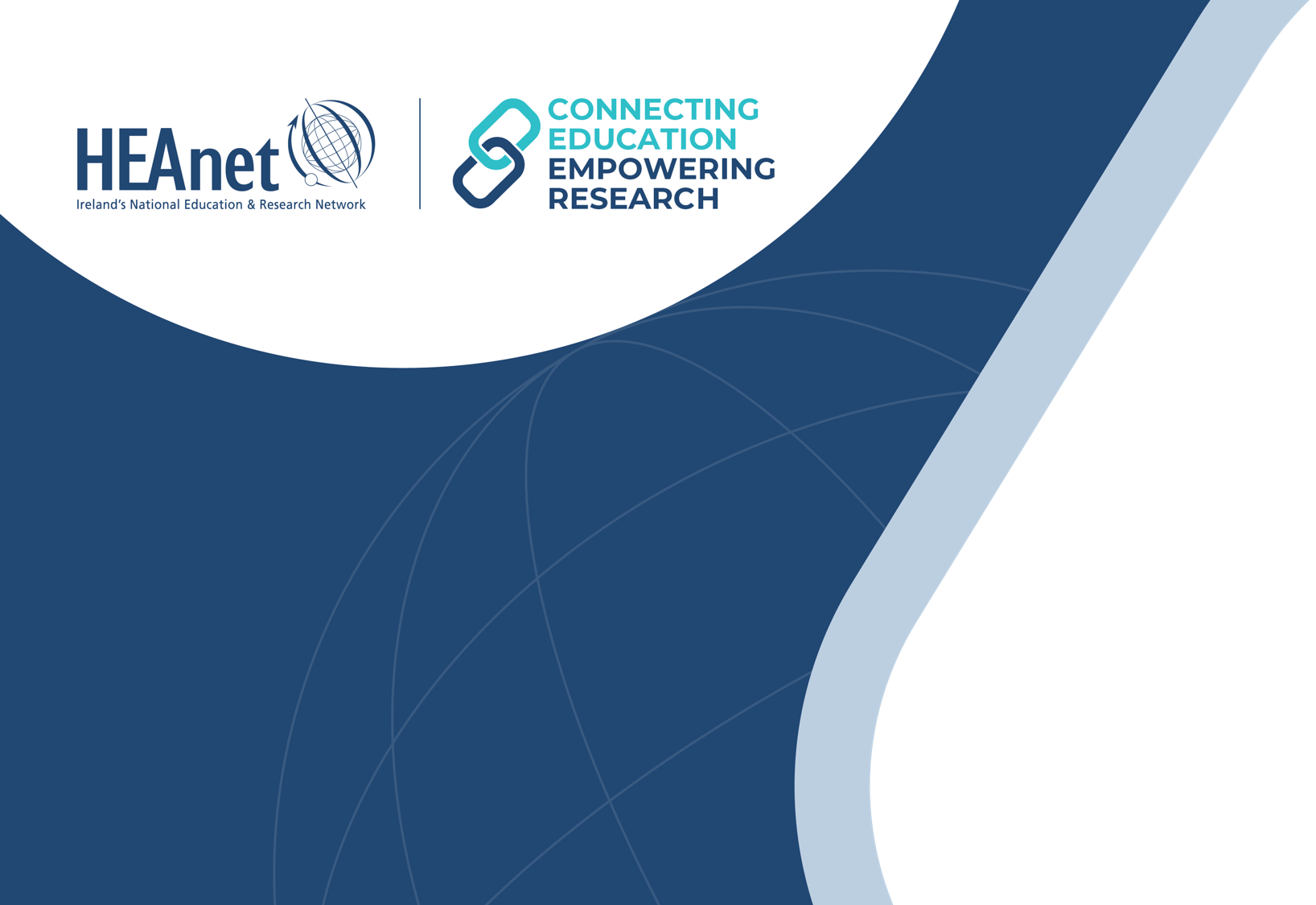 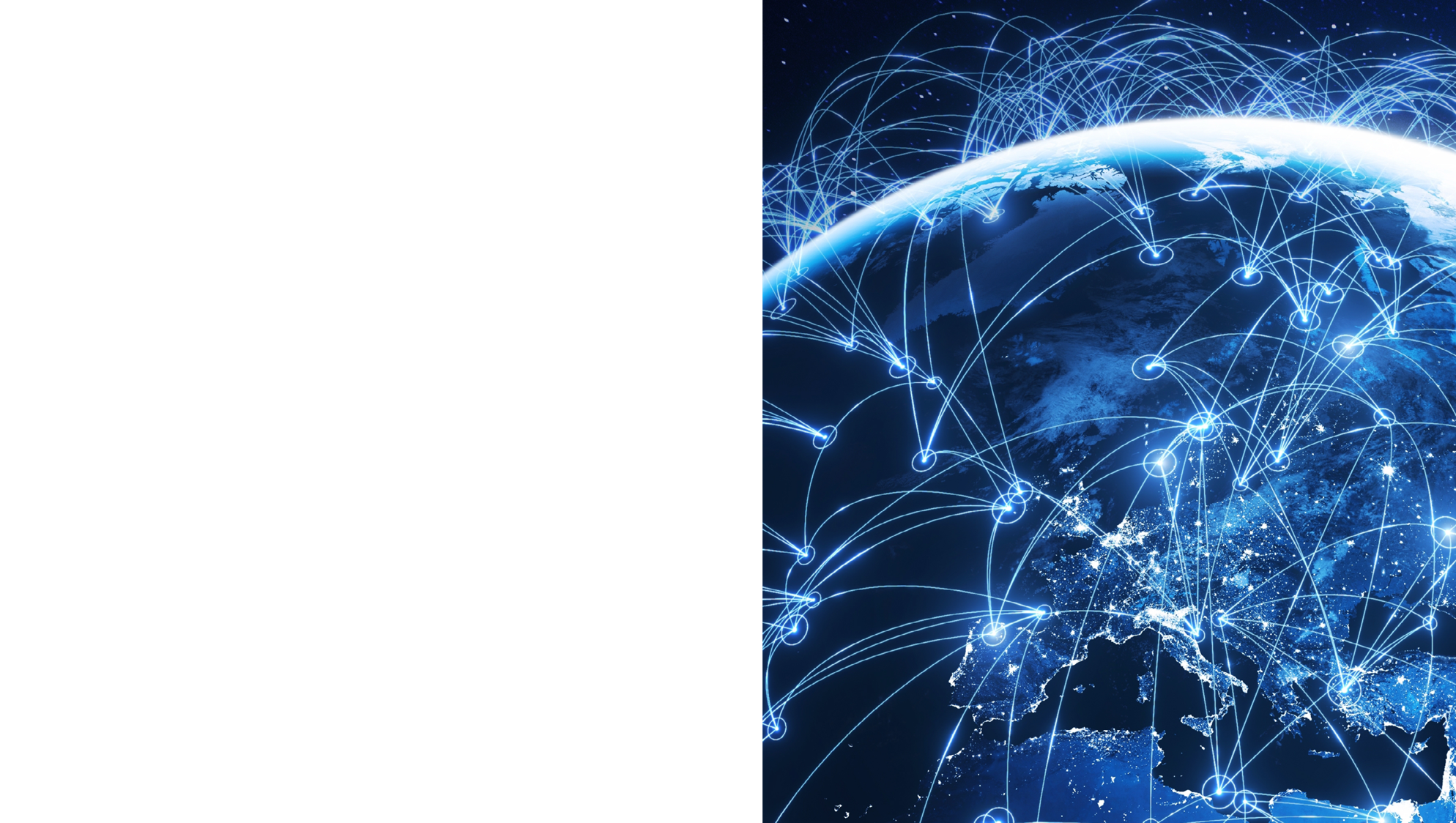 THANK YOU
barbara.carroll@heanet.ie

www.linkedin.com/in/bjkcarroll